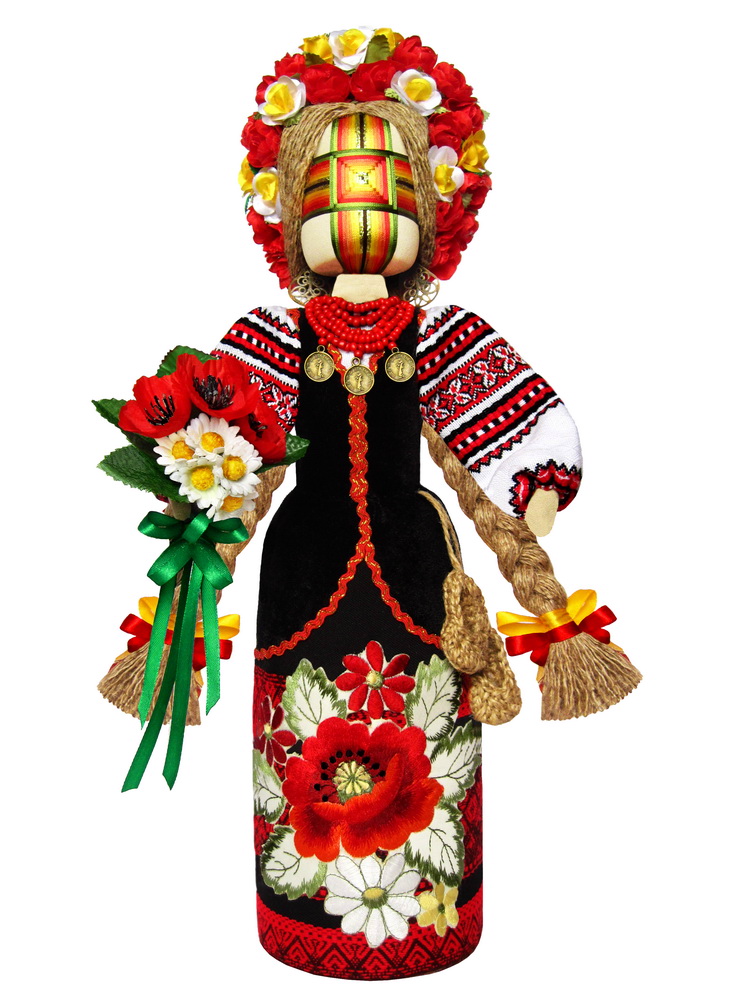 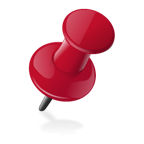 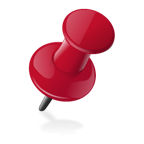 «Мотанка» –      українська народна іграшка
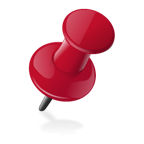 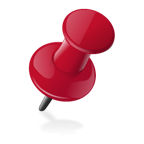 «Мотанка»
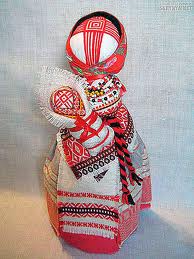 Вузликова лялька зроблена 
   з тканини. Назва походить від українського слова  «мотати». Перші мотанки не мали рук, ніг і тулуба. Виразною була лише голова. Обличчя «пусте» або з хрестом, вишитим різнокольоровими 
    нитками.
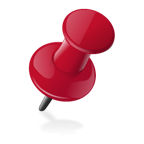 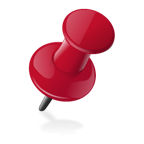 Лялька-мотанка  є прадавнім оберегом. Їй вже майже 5000 років, вона з’явилася з тих пір, як почали вирощувати льон. Секрети виготовлення ляльок передавалися в родині від   матері до дочки. Обов'язкова умова - іграшка      повинна бути хрестоподібної форми, щоб не           нагадувати собою реальної людини.
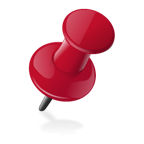 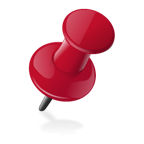 Голова називається «лялькою»
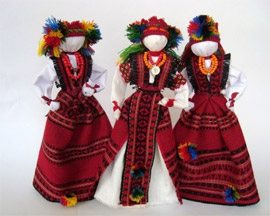 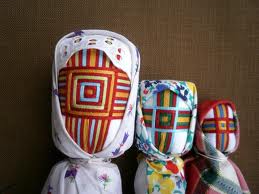 Хрест на обличчі має символічне значення, адже
    це знак сонця, знак духовного єднання неба та землі, чоловічого та жіночого начала.  Тому такі ляльки є   оберегами для сім’ї,  вони сприяють гармонії в родині, порозумінню між 
     чоловіком та жінкою.
Обличчя як такого у традиційної ляльки-оберегу немає. Ляльку остерігалися пов’язувати з конкретною людино, якщо це не диктувалося спеціальними магічними обрядами, бо вважалося, якщо ляльці зробити обличчя, а особливо очі, в них може влетіти дух живої істоти.
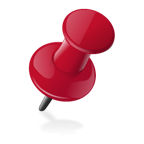 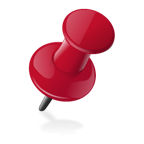 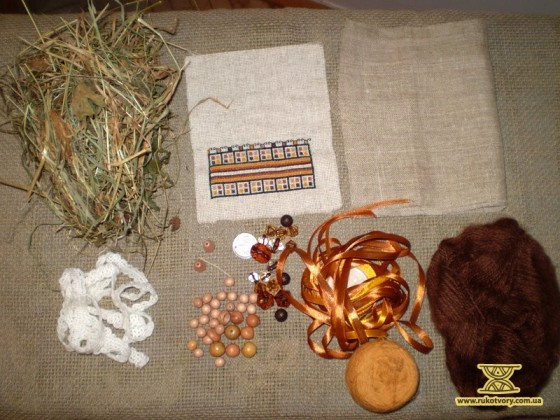 Для виготовлення ляльки-мотанки використовують тільки натуральні матеріали: бавовну, льон, вовну, дерево, бісер, збір трав тощо. Спосіб простий - перекручування й    перев'язування    тканини. Прикрашали мотанку народними орнаментами та вишивкою.
Під’юбник та запаска
Біла вишита сорочка
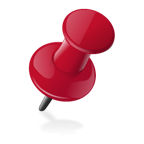 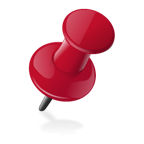 Лялька - немовля
При народженні дитини українці виготовляли ляльку-немовляти. Лялька - закрутка виконана       у вигляді немовляти в пелюшках. Її укладали в ліжечко поряд з дитиною для охорони її сну          та здоров'я.
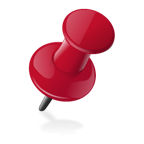 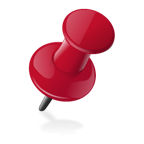 Баба - берегиня
Баба-берегиня допомагала оберігати достаток сім'ї. У середину ляльки вкладали монети, зерно, вовну для збереження домашнього тепла, отримання хорошої вовни овець та грошового достатку.
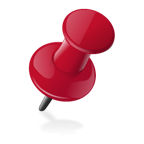 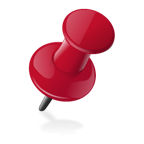 Лялька - наречена
Лялька-наречена захищала дівчат від пристріту (переляку) і підтримувала їх. Цю ляльку багато одягали і прикрашали, так як вона символізувала придане нареченої і привертала багатого нареченого.
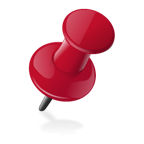 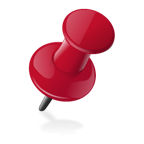 Мотанка - матуся
Мотанка - матуся – одна     з найдобріших і найулюбленіших майстринями ляльок.   Вона символізує головне призначення жінки - дати життя новій людині, піклуватися, захищати та оберігати малюка             все своє життя.
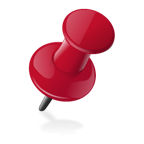 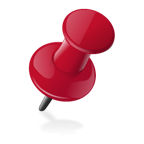 Мотанка - обрядова
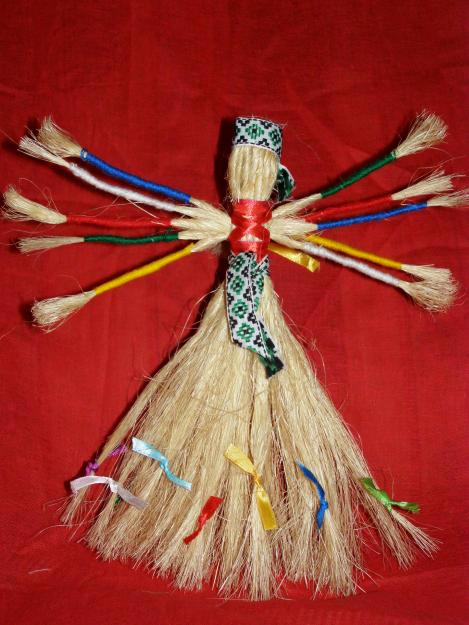 Це ляльки до свят: Великодня голубка (вона червоного кольору), Вербниця (до Вербної неділі), на Івана Купала (лялька на один день, можна загадувати бажання й разом з віночками пускати в річку); весільні ляльки - наречений і наречена, з'єднані разом; помічниця по господарству - лялька з багатьма ручками, до яких  прив'язано багато            стрічок.